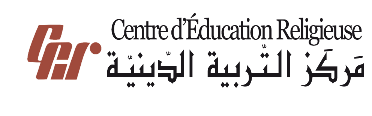 مَركَزُ التَّربِيَّةِ الدّينِيَّةرهبانية القلبين الأقدسين
يُقَدِّمُ كِتابَ الأساسيّ الرّابع
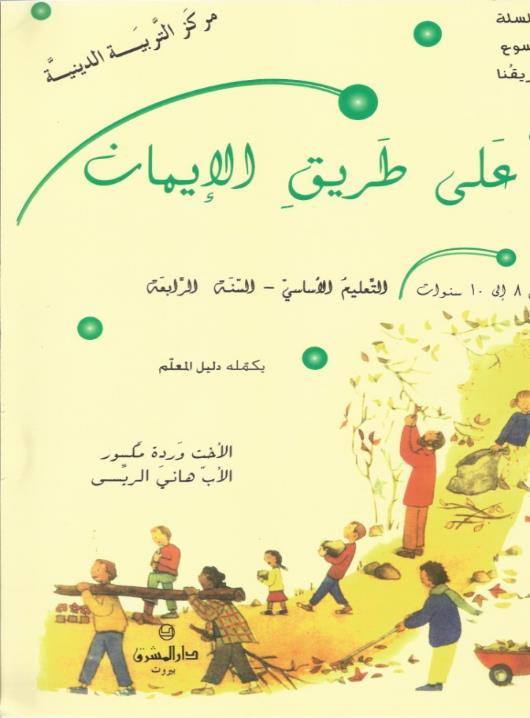 اللِّقاءُ التاسع
جدعون وشمشون

)الجزء الاول جدعون)
سلام المسيح أصدِقائي...
بلقاءْنا اليَوم، رَحْ نْشوف قِصّة شَخصيْتَين اختارُن الرّب تَ يساعْدُو شعبن..
رَكْزوا معي 
وسمَعوا شو رح خبركن اليوم عن حياة جدعون!
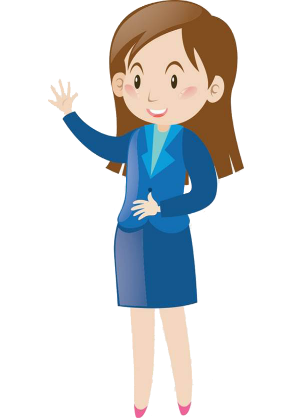 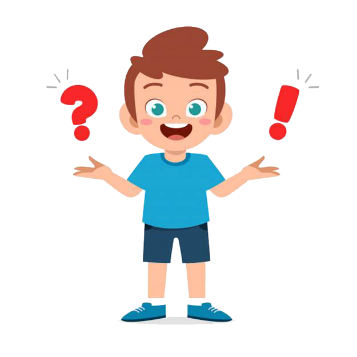 شو هدفنا من هاللقاء؟
نكتِشف إنّو الإتّكال عالرّب هوّي سَبيلْنا للخَلاص!
مين بيعرَف مين هوي جِدْعَون؟
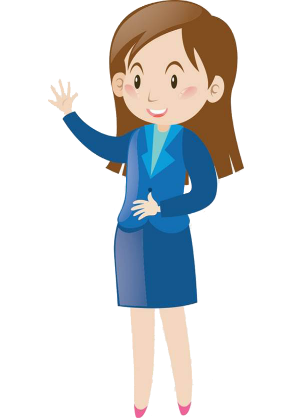 يمكن كتار بيناتكن ما بيعرفوهُ.. خلّونا نشوف شُو بيخبّرنا الكتاب المقدّس عنّو!
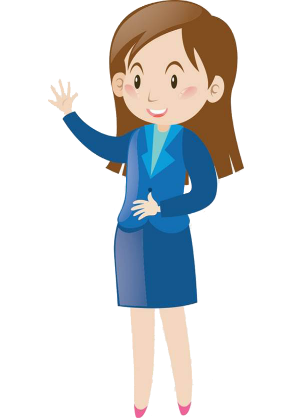 جدعون
كانوا بني إسرائيل ماشيين غلَط حتى إنُّن صاروا يعبَدوا الأوثان
سلَّمُن الربّ لقبيلة مِديَن لمدّة سبع سنين. وكانوا كلّ ما زرَعوا حقولُن ما يشوفوا إللا إجو عليهُن أهل مِدين وأخدولُن محاصيلُن وما خلّولُن شي ت ياكلوا
كانوا بني إسرائيل ماشيين غلَط حتى إنُّن صاروا يعبَدوا الأوثان
بعتلُن الربّ
 مين 
يقلْلُن :
"أنا يلْلِي طلَّعتكُن من أرض العبوديّة وقلّتلكُن أنا الربّ إلاهكُن وما تعبدوا إله غيري، وما سمعتوا كلامي".
إجا ملاك الربّ لعند جدعَون وقَلْلُو:
لو كان الله معنا، ليش عَم بيصير فينا هيك؟"
"الله معَك".
كيف بدّي خلّص بني إسرائيل وقَبيلتي أصغَر قبيلة وأنا أصغَر واحِد بين إخوتي ؟"
بدّي ياك تروح وتخلّص بني إسرائيل من المِديَنيين.
ما تخاف أنا معَك، بس قبل كلّ شي، بدّي ياك تِهدَّم المذبَح يلْلِي بناه بيَّك للأوثان وتِبْنِي مَحَلّو مذبَح لإلي أنا".
عمل هيك جدعَون وصارُوا بدّن يقتلوه. "
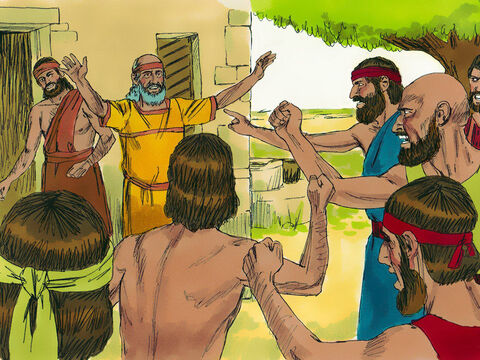 إجا بيّو وقال:
ليش بدّكن تدافعوا عن البعل، لو كان البعل إله حقيقي خلْلِيه هوّي يدافع عَن نفسو".
بعد شويّ هجَموا أهل
 مدِين على بني إسرائيل
ولمّا شافُن هاجمين جمَع جدعَون رجال من كلّ القبايل ت يدافعوا عَن حالن.
قلْلُو الربّ :
الرجال يلْلِي معَك كتار، ما بدّي ياهُن يفكروا إنّو انتَصَروا على مِديَن بقوّتُن ويقولوا نحنا يلْلِي انتَصَرْنا بقوّة عضلاتنا. ناديهن وقلْلُن يلْلِي خايف، يرجَع عَ بيتو
رجِع وقتا 22 ألف وبقي 10 آلاف.
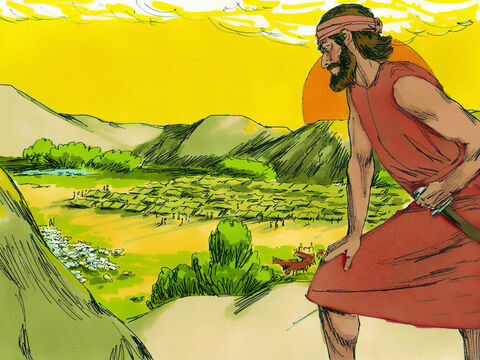 قلْلُو
 الربّ:
بعدُن كتار، خلْلِيهن ينزلوا ع النهر ويلْلِي بقلّك خلليه بِتْخلّليه ويللي بقللَّك ردّو بتردو"
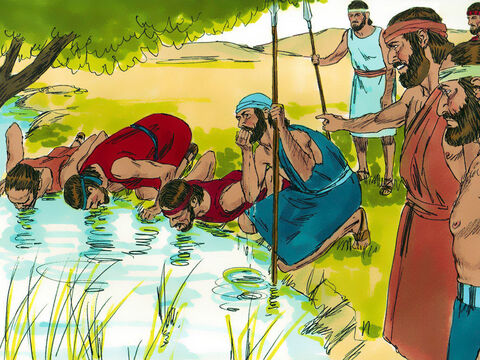 نِزِل جدعَون والرجال على النهر وقلْلُن
"اشربوا"
يلْلِي رَكع ت يشرب حطّو ع جنب ويلْلِي شرب بإيدو ع الماشي خلاّه. بقي 300!
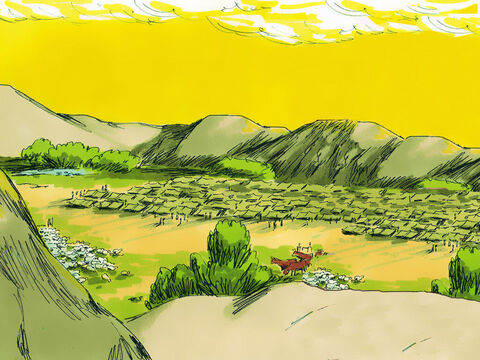 قال الربّ لجدعَون
بهالتلاتمايه رَح بتحارب مِديَن، والباقين يرجعوا ع بيوتن".
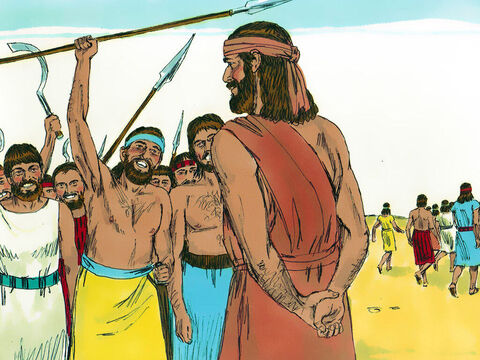 قسَم جدعَون الـ300 رجّال 3 فرَق
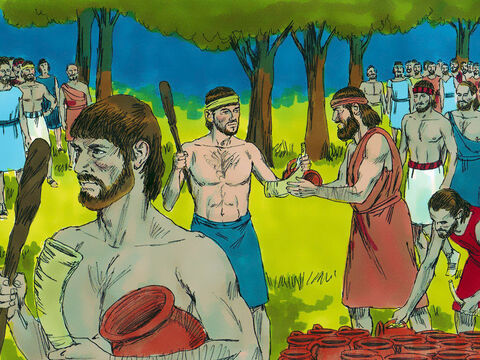 وعطاهُن أبواق، لكلّ رجّال بوق وعطاهُنْ كمان جرار فيها مشاعل..
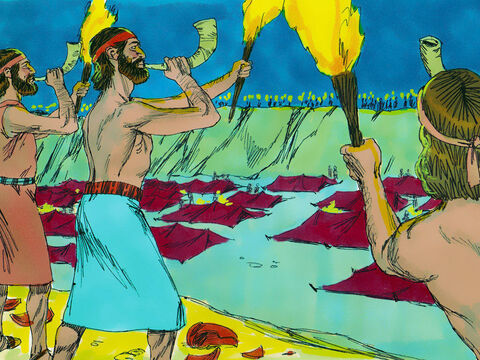 وقَلُّلن : "
عملوا متل ما أنا بعمل، بس إنفخ بالبوق إنتو كمان بتنفخوا بالبوق وبتصرخوا :للرَّب ولجدعون".
دخَل جدعون مَع رجالو مخيَّم أهل مِدين قبل نصّ الليل (قبل تبديل الحرس) نفخوا بالبوق وكسَّروا الجرار يللي بإيدن والباقين عملوا متلو،
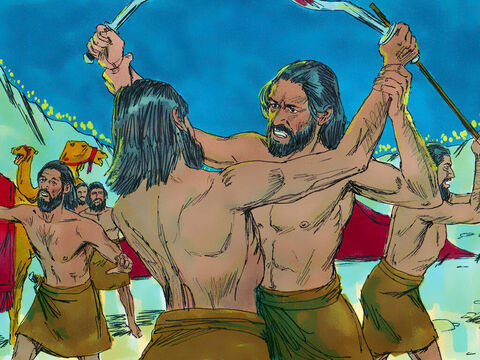 ما عادوا عرفوا أهل مِدين
 مين الصَديق ومين العَدو 
وصاروا بالعتمة يقتلوا بعضُن".
وصاروا يهربُوا، 
والعِبرانيين لاحقينُن
 بهالوادي.
بعَت جدعَون رسل لكلّ القبائل يقلْلُن اطلعوا وحاربوا أهل مِدين
بعد المعركة إجو بني إسرائيل وقالو لجدعون:
كون ملِك علينا، لأنَّك خلصتنا من المِديَنيين.
لا أنا ولا أيّ ولَد من ولادي بيكون ملَك عليكن لأنّو الربّ هوِّي يللي ملك علينا.
من بَعد ما سْمعنا هالقِصّة، جَرْبُو يا أصدقائي عملو هالنّشاطات!
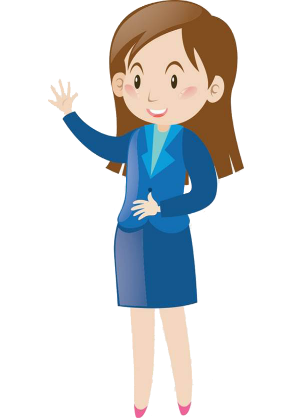 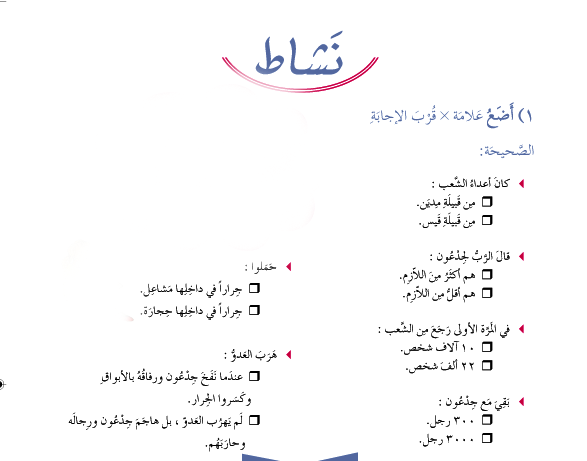 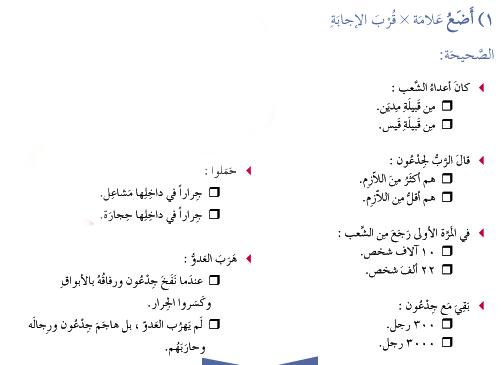 ؤ
ؤ
ؤ
ؤ
ؤ
شو عصارة هاللقاء؟
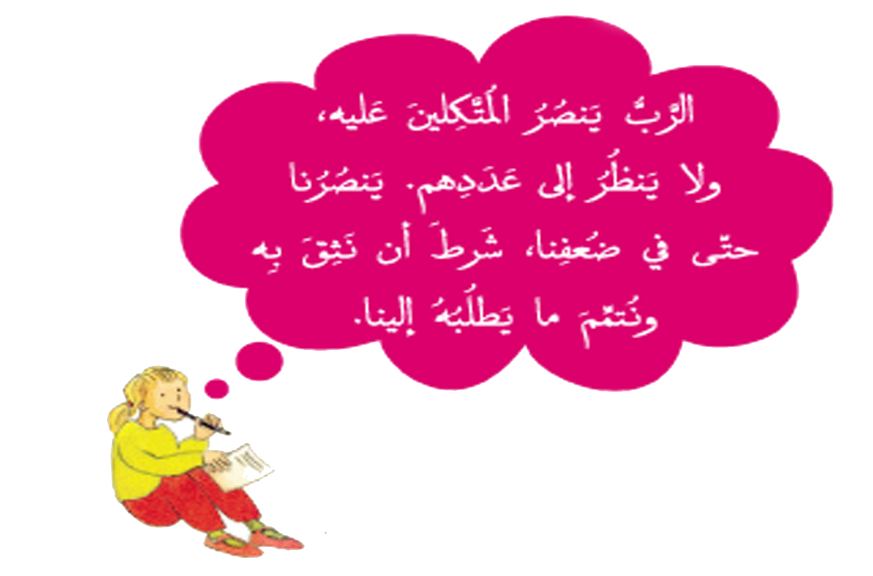 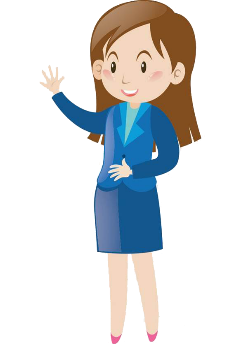 ومنختُم لِقاءْنا اليَوم بِهالصّلاة
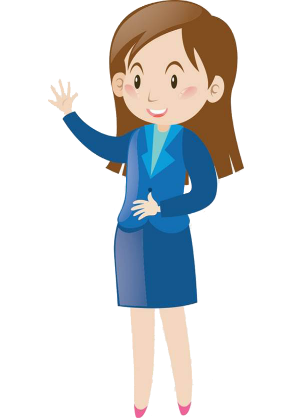 يا رب ساعِدْنا تَ نوثَق فيك دايما ونتّكل عليك 
و ع قوتك مِش عَ قوّتنا!
باي باي، إلى الأسبوع القادم
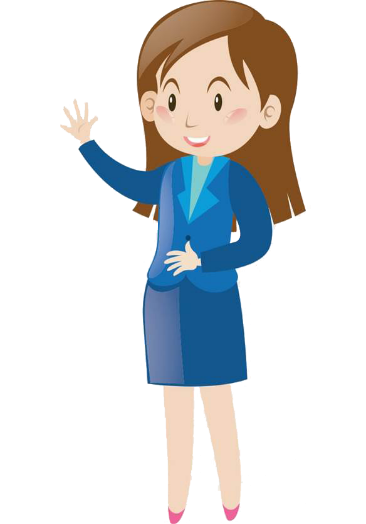